Aktobe oblast
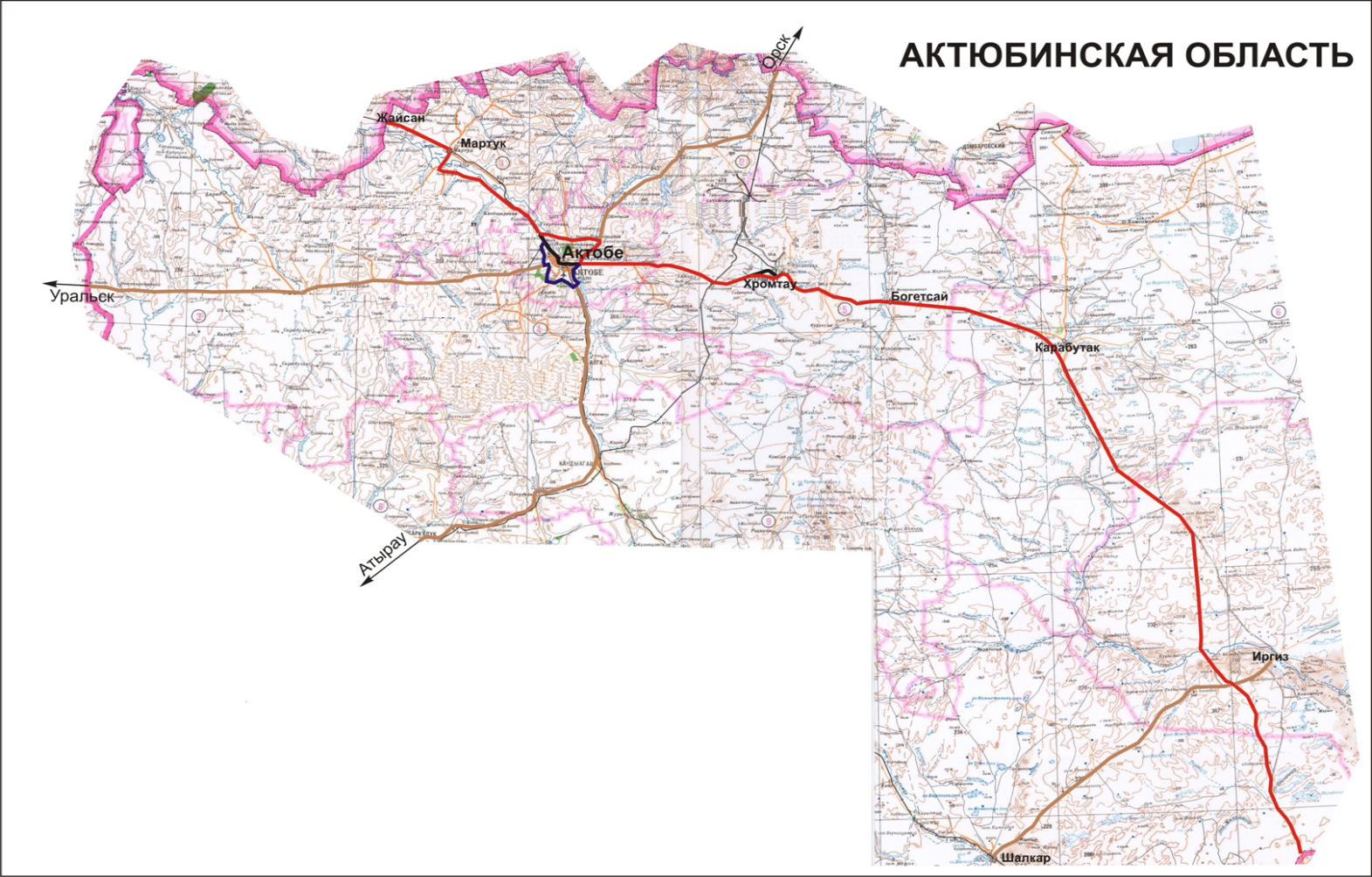 Legend
                                - it is planned to open traffic in 2013 
 completed till 2011
North bypass of Aktobe 39,3 km
 «KazakhDorStroy» LLP
Border of RF-Martuk–Aktobe
  102 km
 «Cengis Insaat»
Aktobe –Karabutak –Irgiz 108 km 
 «Ivrus» LLP
Shymkent-Samara 107 km
 «Dena Rahsaz Kazakhstan» LLP
1